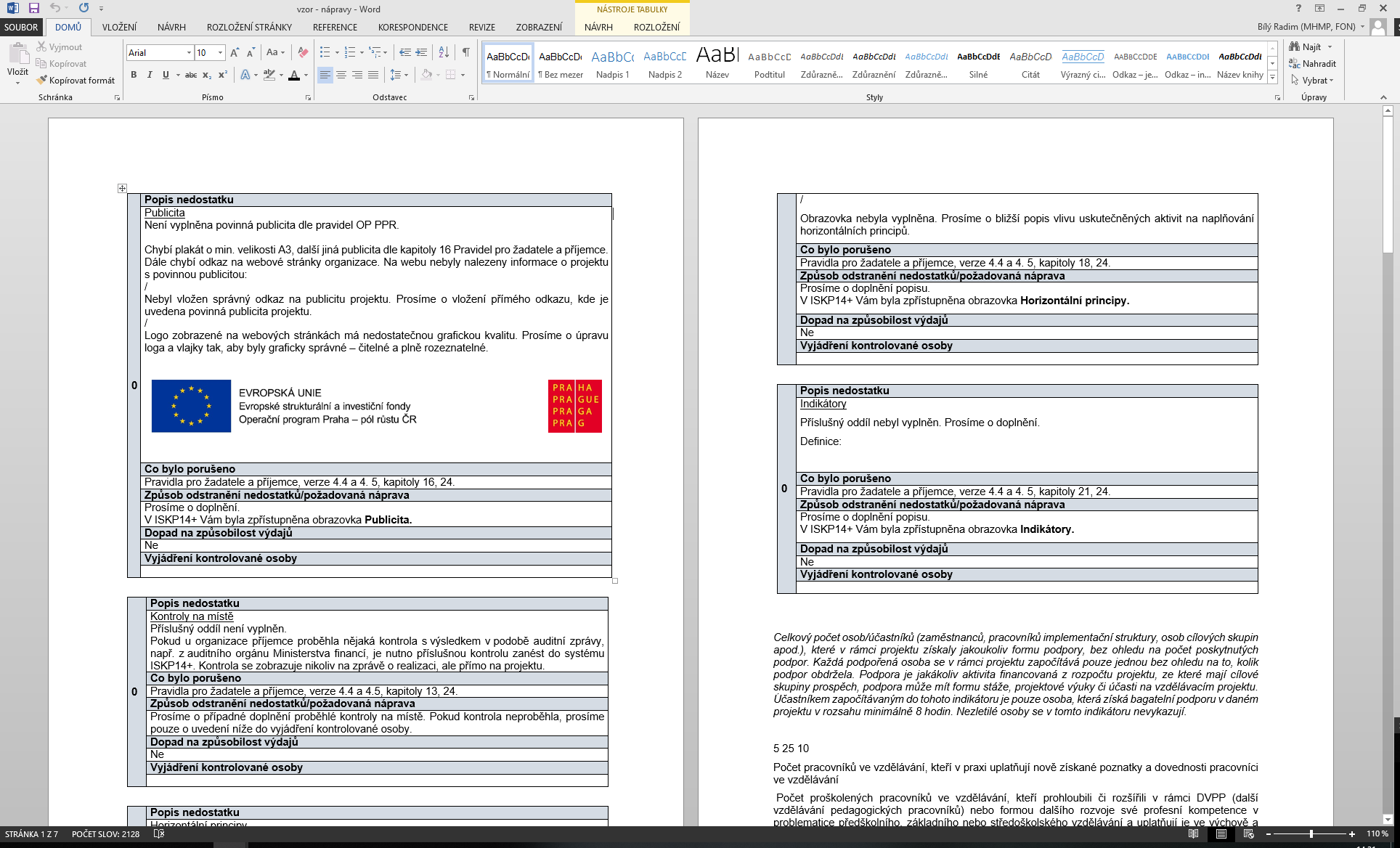 SVĚT MEZI DĚTMI V MŠ VORÁČOVSKÁCZ.07.4.68/0.0/0.0/17_045/0000953je spolufinancován Evropskou unií.
Prezentace škol na Maltě 19.5. – 22.5. 2019
Bc. Iva KopeckáAndrea Kvapilová
Mateřská škola CHISWICK HOUSE SCHOOL
Soukromá mateřská a základní škola
Organizační struktura:- ředitel školy- ředitel oddělení - vedoucí sekce Mateřská škola - dětí s OMJ tvoří 25 – 30 %Skupiny dětí z OMJ tvoří děti různorodých národností vzhledem k osídlení ostrova. Pokud jsou oba rodiče jiné národnosti než Maltské jsou  považováni za cizince.
Ve třídě je vždy učitelka, která má VŠ vzdělání – bakalářské, asistentka, případně pro integrované děti osobní asistent, kterého zajišťuje a financuje stát.Jeden pedagog zajišťuje vzdělávání  podle věku v rozmezí – 6, 10 a max. 20 dětí.Provozní doba MŠ – 8:30 – 13 hodin. Rodiče zajišťují dětem stravování sami. Odpolední program je hrazený rodiči podle jejich výběru a potřeby zajištění dozoru nad dětmi po ukončení provozu MŠ.
Od 5 let probíhá v MŠ povinné školní vzdělávání dětí.
 Školní vzdělávací plán je sestaven na začátku školního roku, rozdělen na integrované bloky, které každé 3 měsíce hodnotí.  Plány neopomíjejí ani na procvičování a obohacování slovní zásoby určené pro děti s OMJ. 
V průběhu dne mění jednotlivé třídy i činnosti dle vzdělávacího plánu. Některé činnosti zajišťují externí pracovníci, zvláště v oblasti tělesných, výtvarných a hudebních činností. Při vzdělávání jsou uspokojovány potřeby všech dětí s intenzivním zaměřením na děti s OMJ. Využívají zde formy nápodoby, názornosti, které jsou přínosem nejen pro běžné děti, ale zvláště pro děti s OMJ.  Škola má své uniformy s vlastním designem.
Fotografie z průběhu návštěvy školy
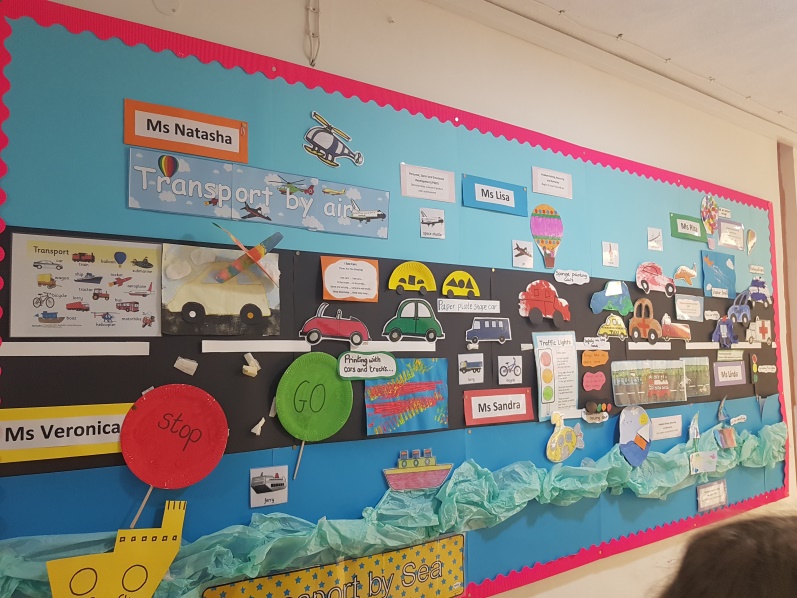 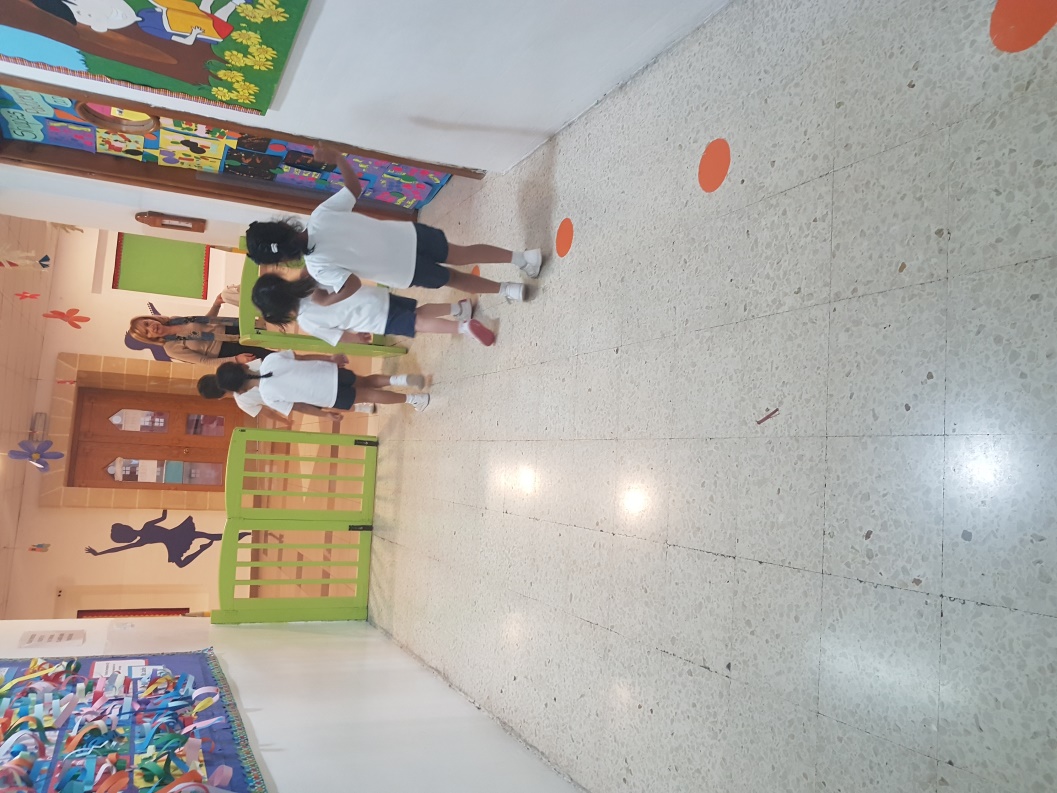 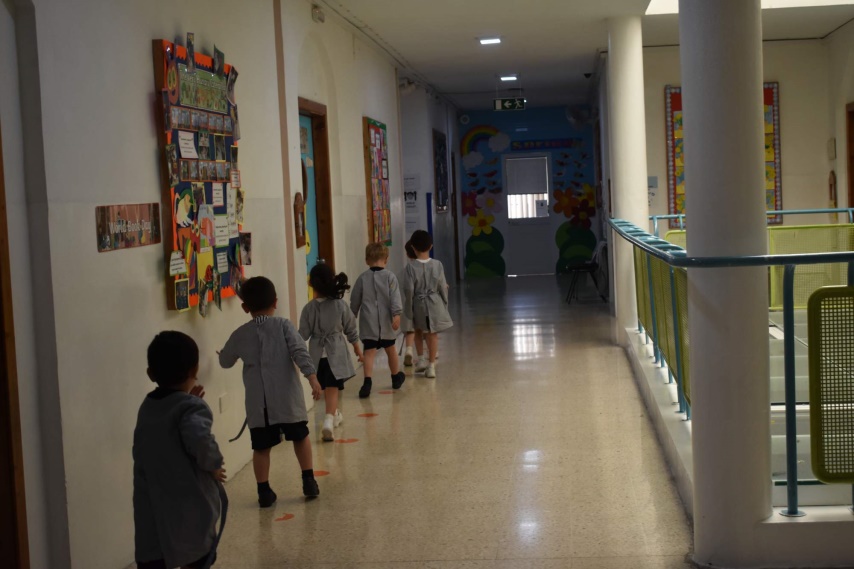 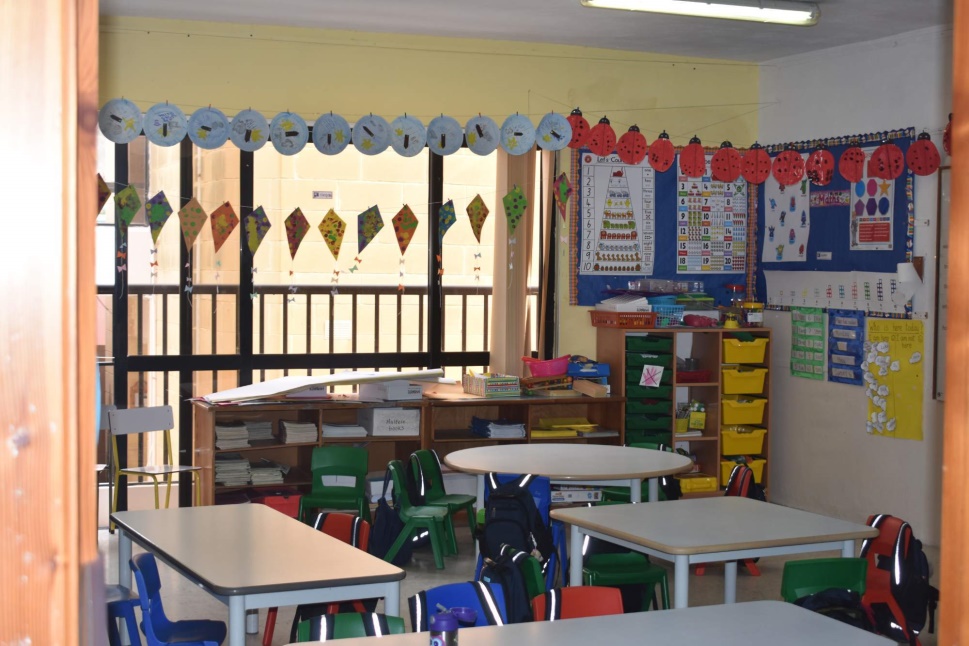 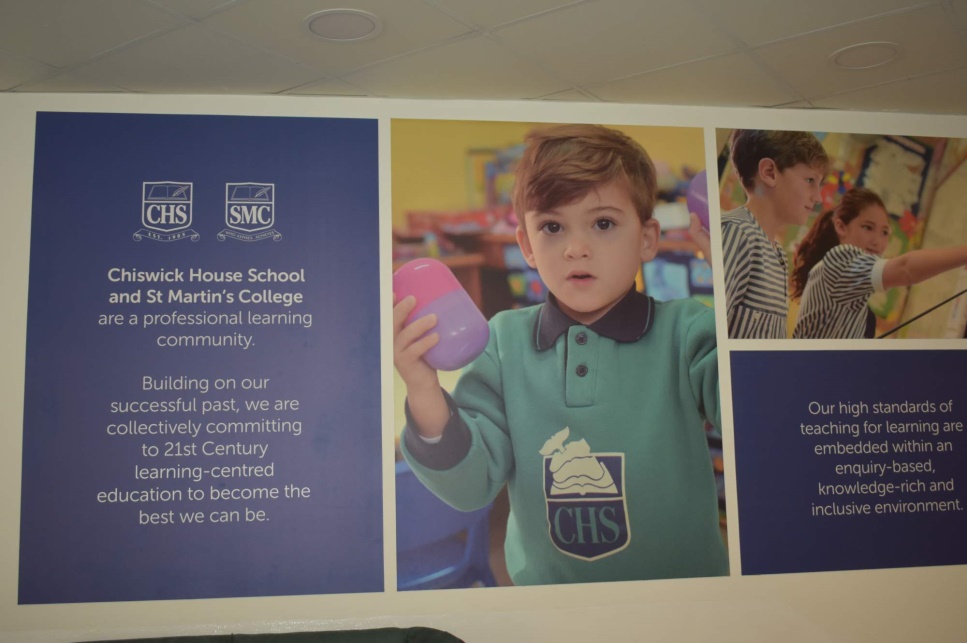 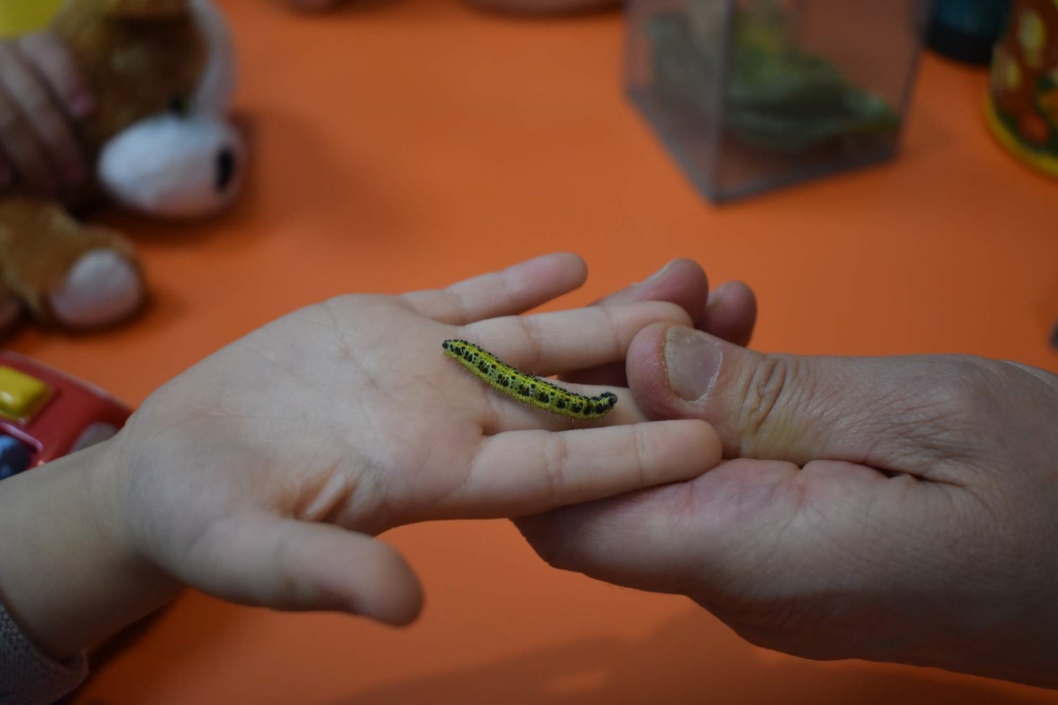 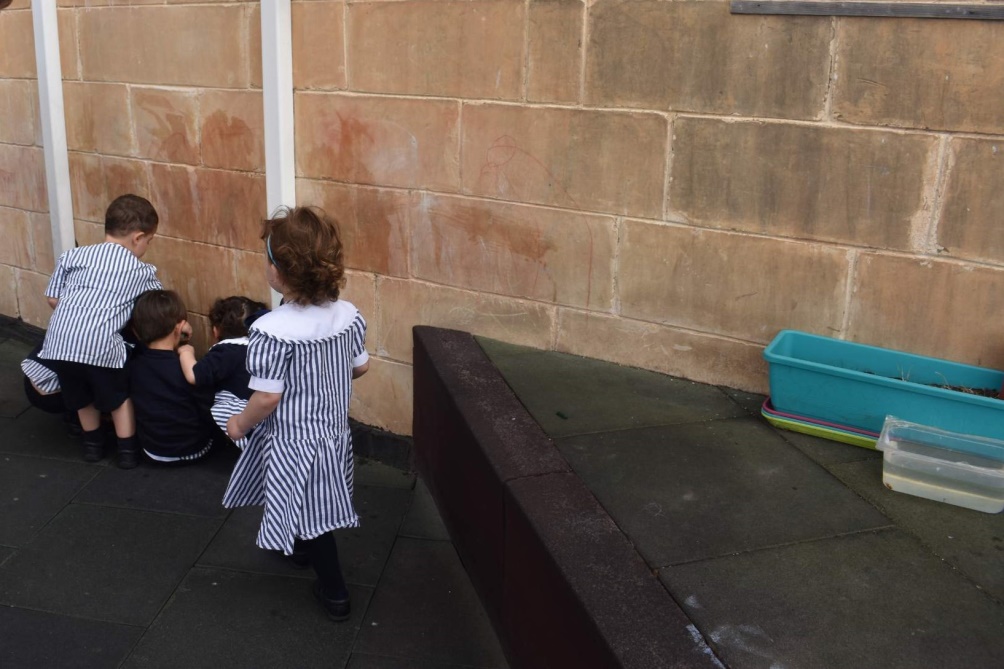 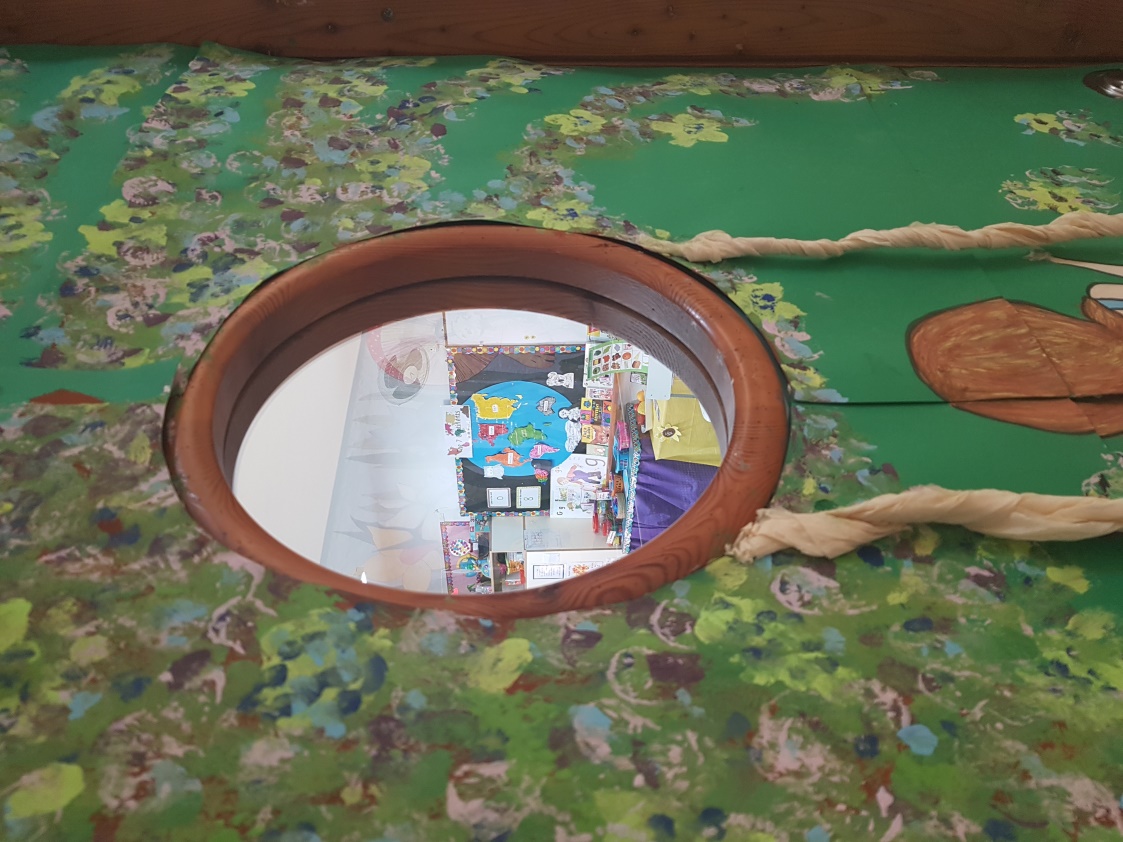 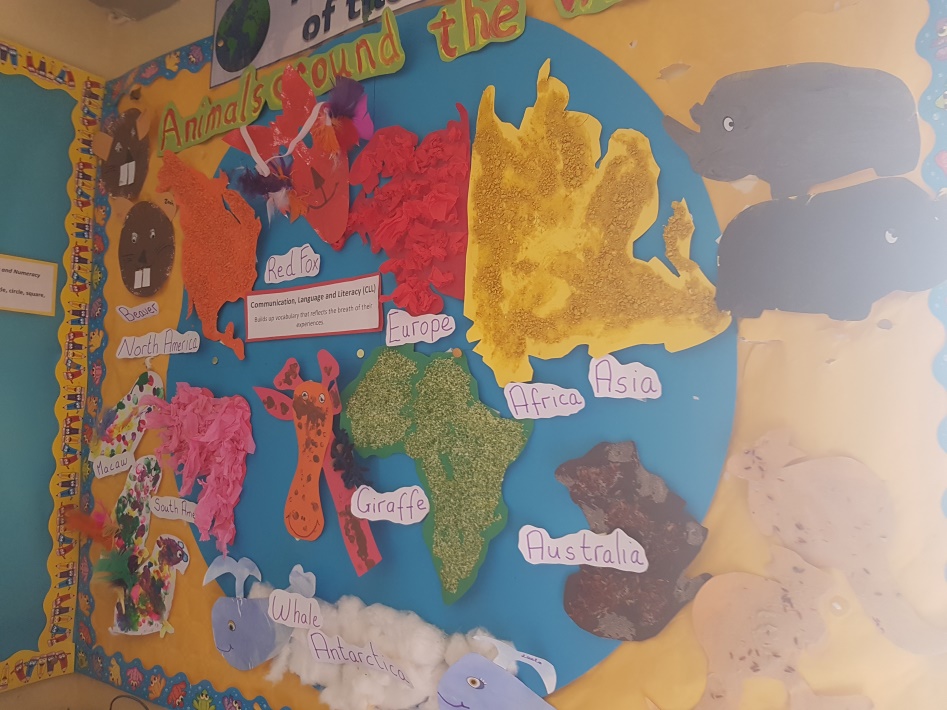 Mateřská škola FLEURETTE SCHOOL OF MONTESORRI
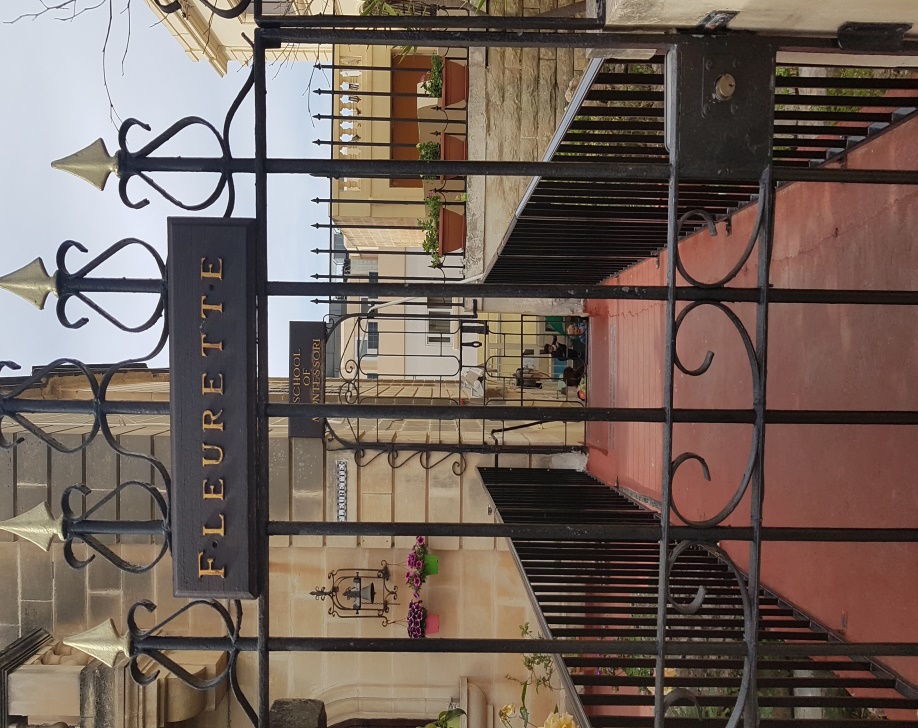 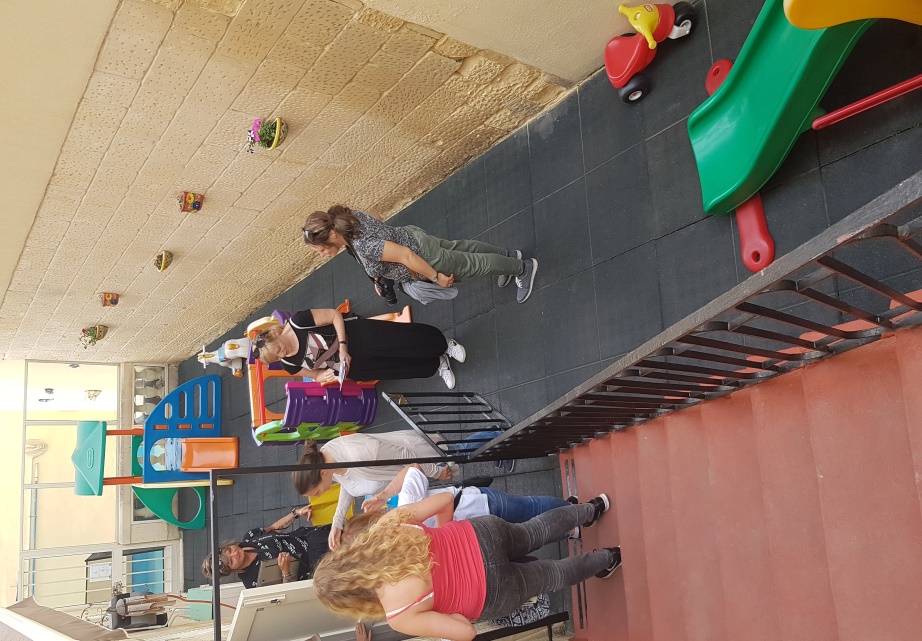 Soukromá mateřská škola, kterou založila Stefanie Camilleri. Je to jedna ze dvou takto zaměřených mateřských škol.
Organizační struktura:- ředitel školy- pedagogové- asistent pro integrované dítě s autismem.Dětí s OMJ – tvoří 15%
       Mateřská škola má 4 třídy s        provozem 9 – 12:30 hodin.        Provoz je zajištěn dle domluvy s       ředitelkou školy do max. 14 hod.
Dětem zajišťují stravu rodiče. 
Montesorri vzdělávání pedagogů probíhá formou online kurzů se závěrečnou zkouškou ve Velké Británii. 
Školní vzdělávání si stanoví vedení společně s pedagogy na začátku školního roku a podle něho pracují. I v této škole se klade důraz na začleňování dětí s OMJ do vzdělávání. K tomu přispívá přítomnost asistenta. Pomůcky k práci si učitelky vyrábějí sami nebo je možné je zakoupit v Anglii. Pomůcky jsou využívané asistenty i při inividuálních činnostech s dětmi s OMJ. Ve třídách mají stanovena pravidla a to formou obrázků a piktogramů, které jsou pro děti s OMJ velmi srozumitelné. 
Návaznost na Montesorri vzdělávání na základní škole není zajištěna. Tato škola nemá vlastní uniformy.
Jaký je přínos pro naši mateřskou školu
Důraz na spolupráci s rodinou 
Podpora jazyka, se kterým se děti setkávají v MŠ
Maximální využití piktogramů v prostorách mateřské školy, které přispějí k lepší orientaci v prostředí dětem s OMJ
Obohacení školy novými pomůckami, které pomohou k rozvoji názornosti, nápodoby dětem a to nejen s OMJ.
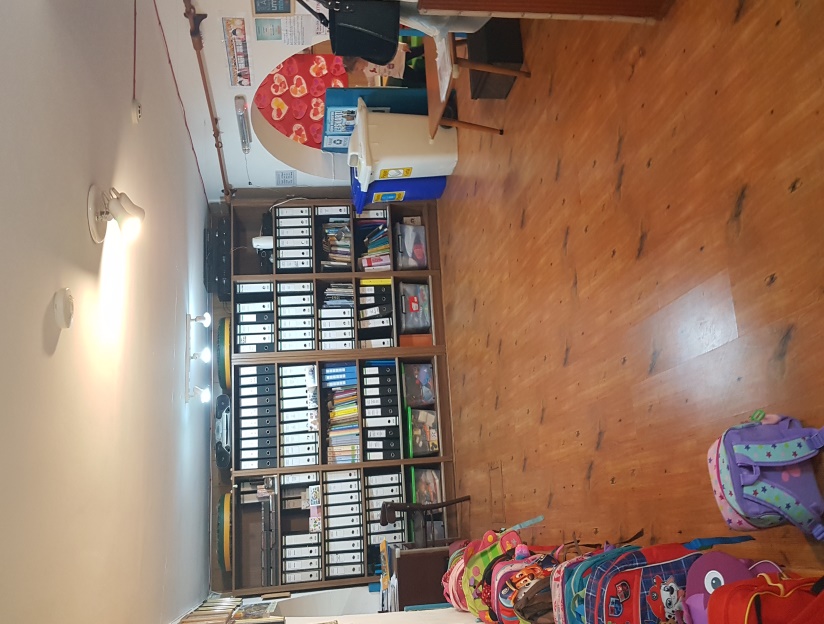 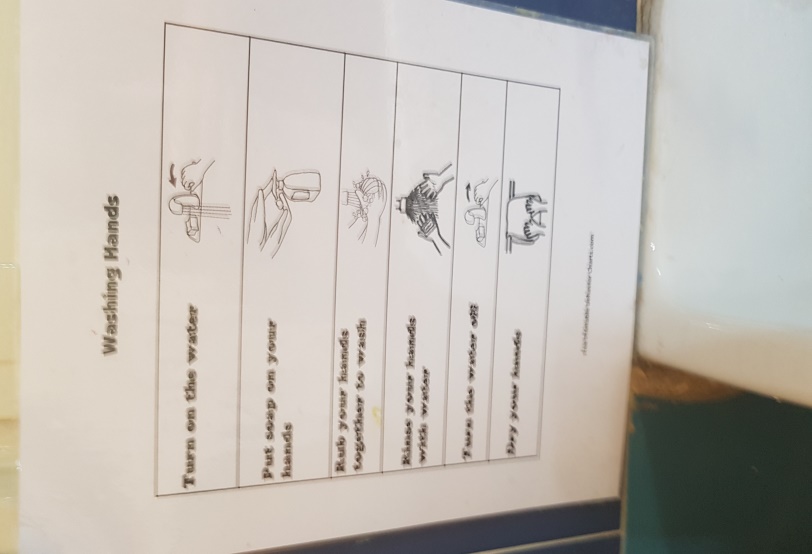 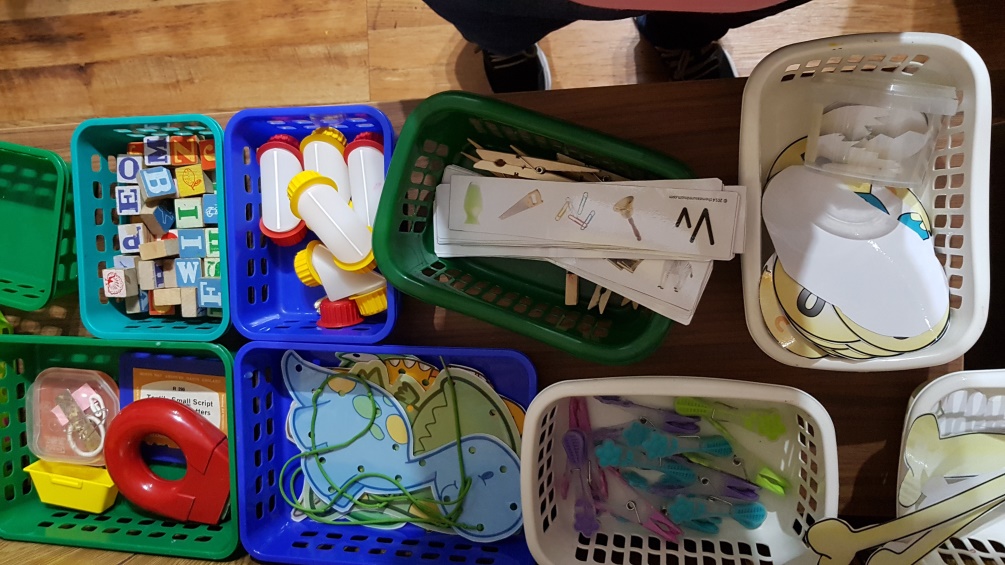 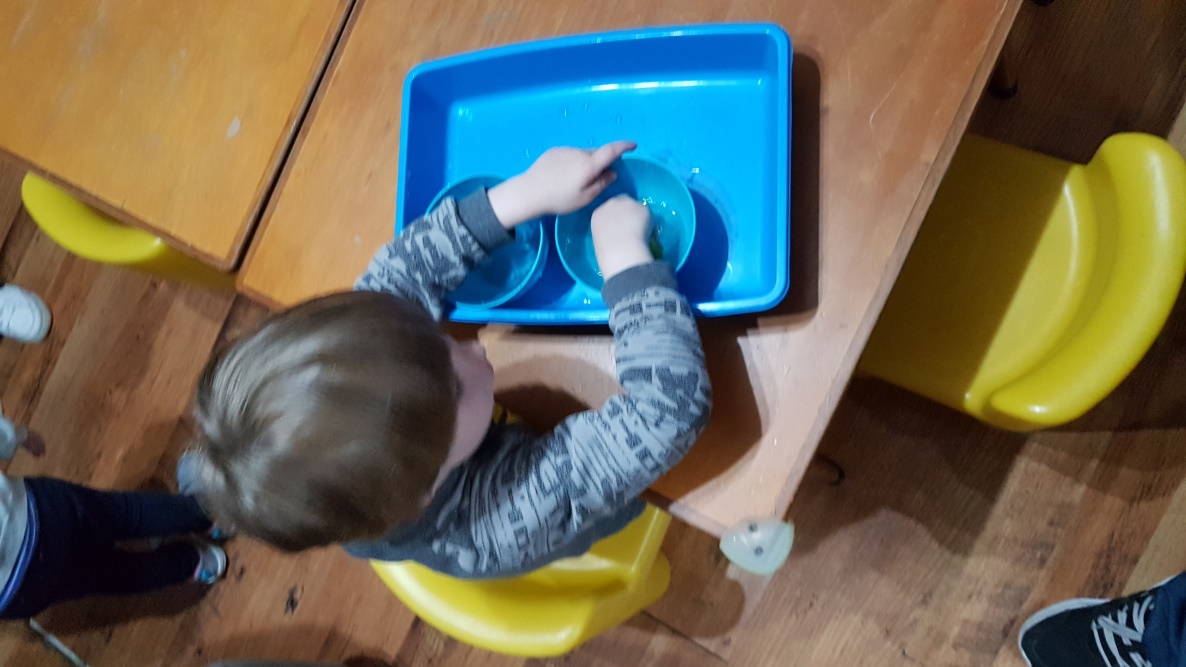 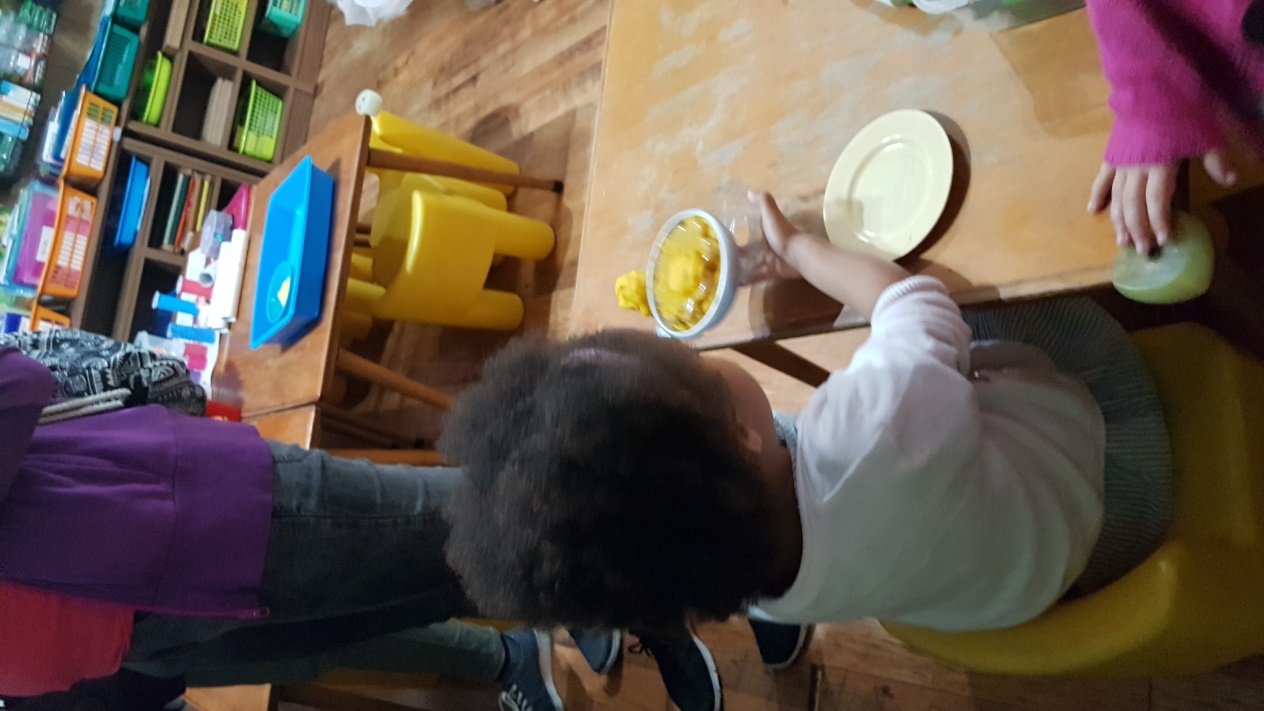 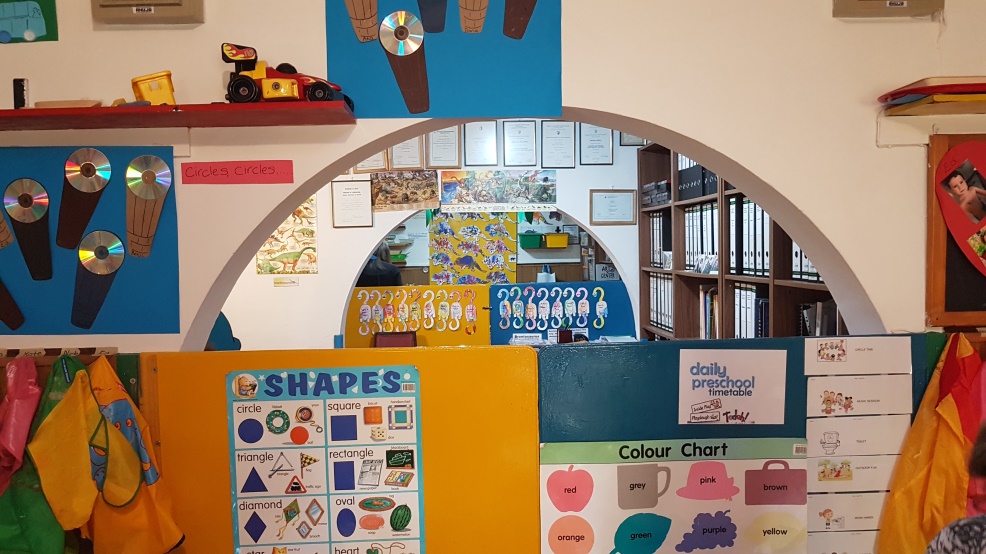 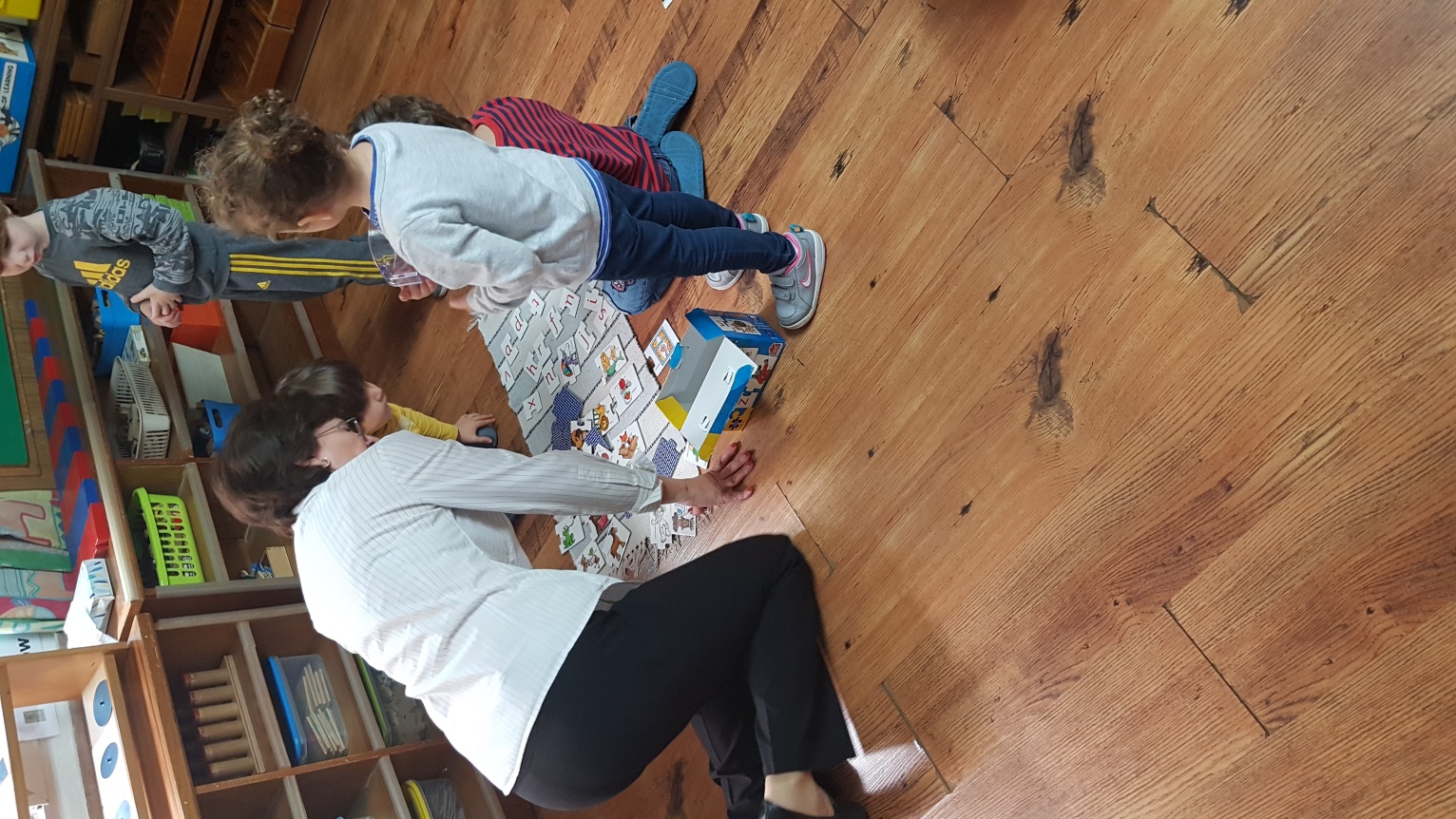 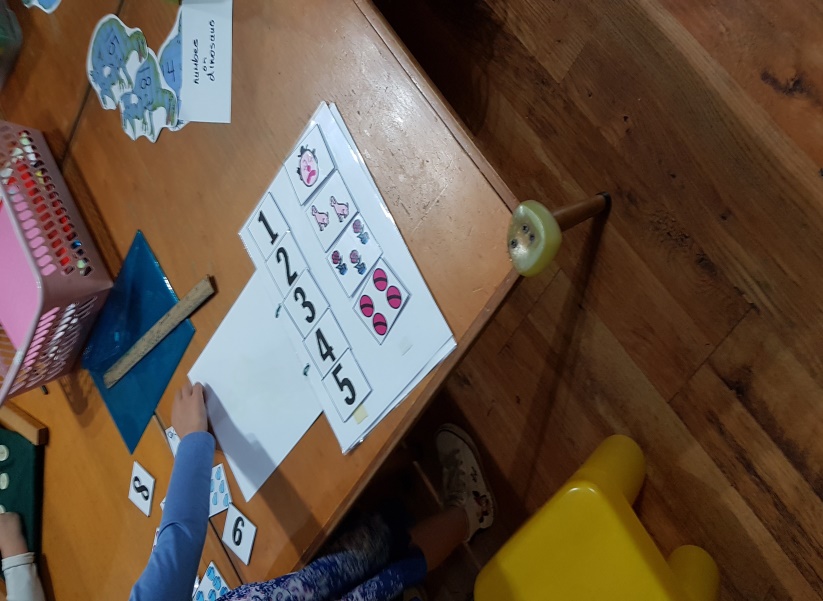 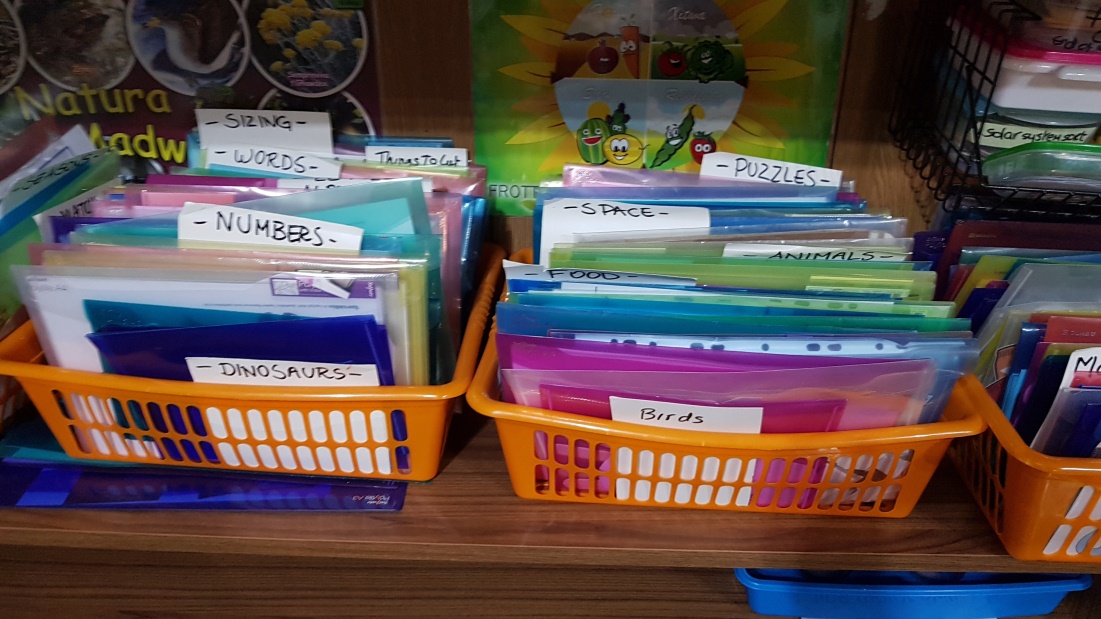 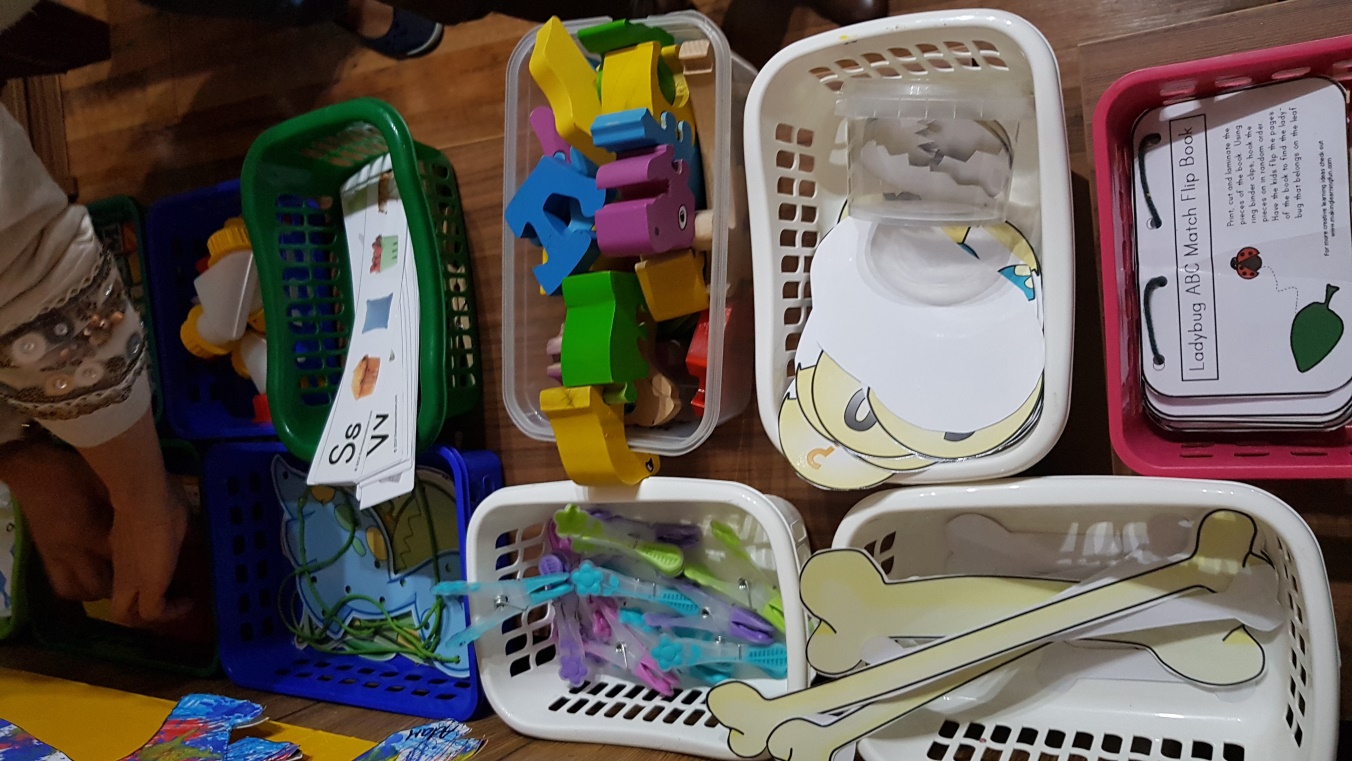 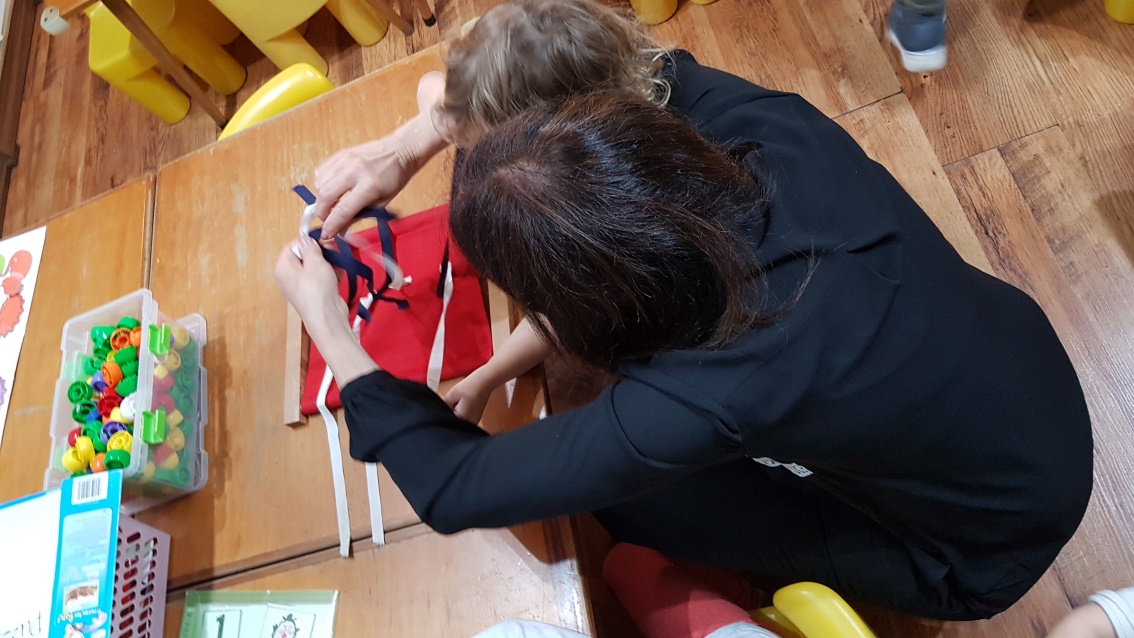